Fire Inspection andCode Enforcement
8th EditionInspector II
Chapter 13 — Special-Agent Fire Extinguishing Systems and Portable Extinguishers
Learning Objective 1
Identify the appropriate evaluation and testing methods for special-agent fire extinguishing systems.
13–1
Know the duties required for inspecting dry-chemical systems.
13–2
NFPA® 17 recommends that qualified personnel perform monthly procedures.
13–3
The inspector should be able to review records of inspections and maintenance.
13–4
Verify that hydrostatic testing is up-to-date for storage containers.
13–5
Inspectors also need to check all auxiliary functions.
13–6
REVIEW QUESTION
Describe the inspection requirements for dry-chemical systems.
13–7
Know the duties required for inspecting wet-chemical systems.
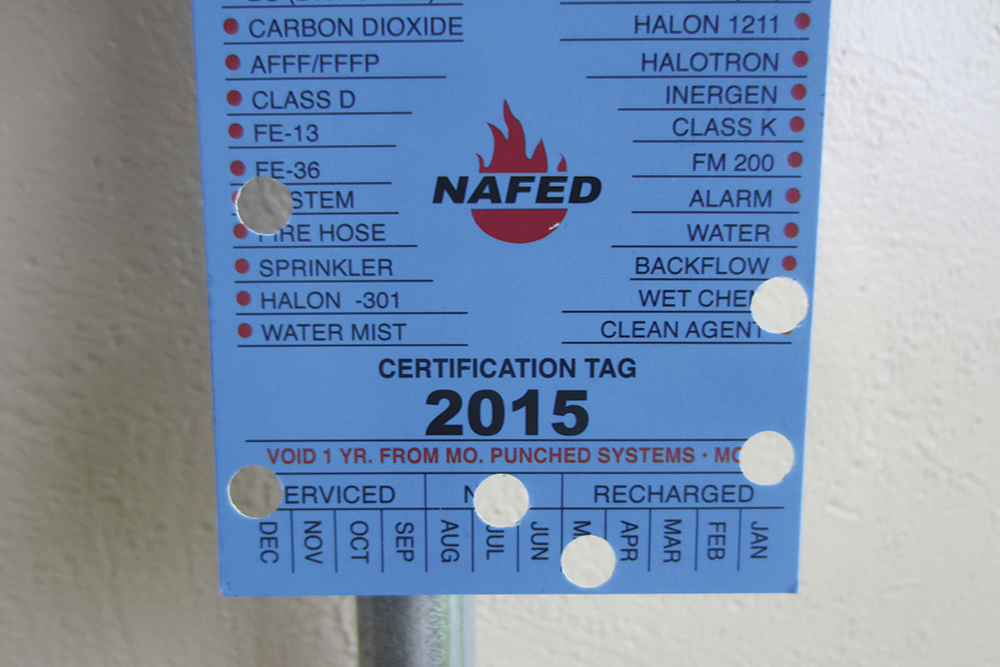 Courtesy of Rich Mahaney
13–8
Review several items when inspecting wet-chemical systems.
13–9
REVIEW QUESTION
What is included in an inspection of wet-chemical systems?
13–10
Know where to find inspection and testing requirements for clean-agent systems.
13–11
Become familiar with some of the inspection requirements for clean-agent systems.
(Cont.)
13–12
Become familiar with some of the inspection requirements for clean-agent systems.
13–13
Know inspection requirements for various parts of clean-agent systems.
13–14
REVIEW QUESTION
List some of the items an inspector should verify when inspecting clean-agent systems.
13–15
Understand the complexities of CO2 systems.
13–16
Inspectors need to be familiar with the requirements for servicing a CO2 system.
13–17
REVIEW QUESTION
What should inspectors look for when inspecting CO2 systems?
13–18
Foam systems require specially trained personnel for inspections, servicing, and testing.
13–19
Know what duties an inspector has regarding foam systems.
13–20
REVIEW QUESTION
What items do inspectors need to verify when inspecting foam fire suppression systems?
13–21
Learning Objective 2
Describe proper selection, distribution, inspection, and maintenance of portable fire extinguishers.
13–22
Understand the factors that influence proper selection and distribution of fire extinguishers.
13–23
Understand additional factors that influence proper selection and distribution of fire extinguishers.
(Cont.)
13–24
Understand additional factors that influence proper selection and distribution of fire extinguishers.
13–25
The nature of hazards dictate the type, size, number and location of fire extinguishers.
13–26
Inspectors need to know the characteristics of a light-hazard occupancy.
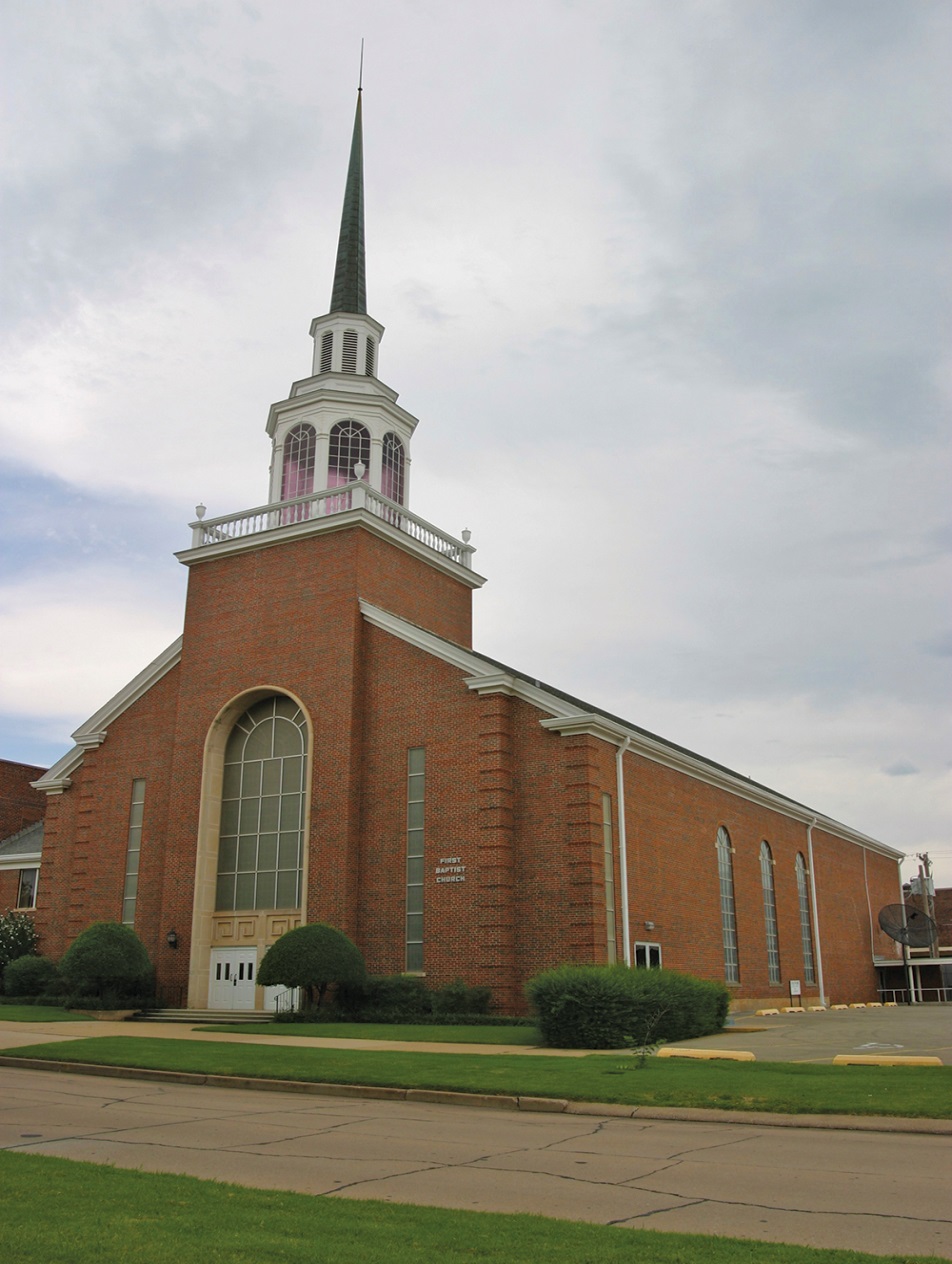 13–27
Inspectors need to know the characteristics of an ordinary-hazard occupancy.
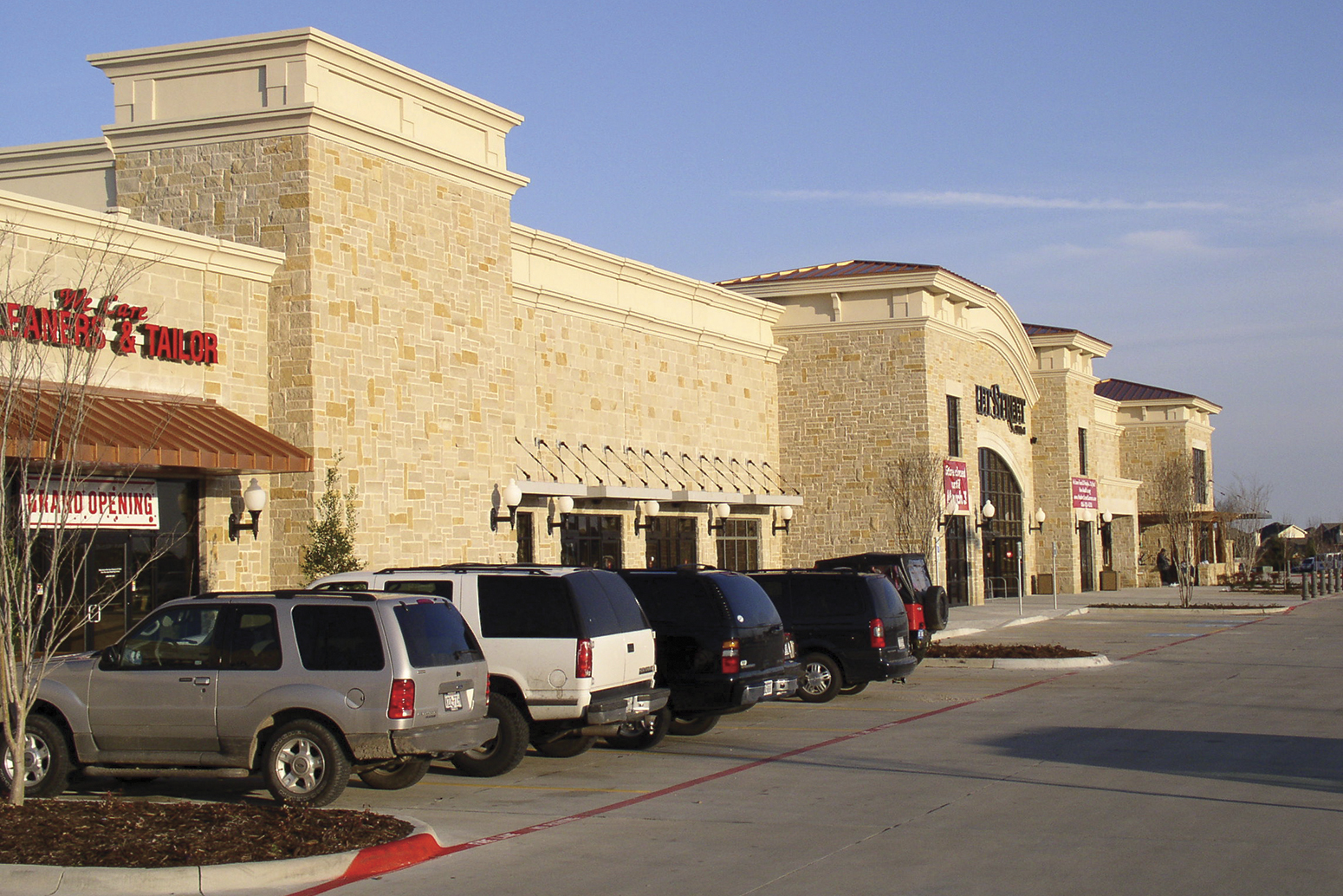 Courtesy of Ron Moore, McKinney (TX) Fire Department
13–28
Inspectors need to know the characteristics of an extra-hazard occupancy.
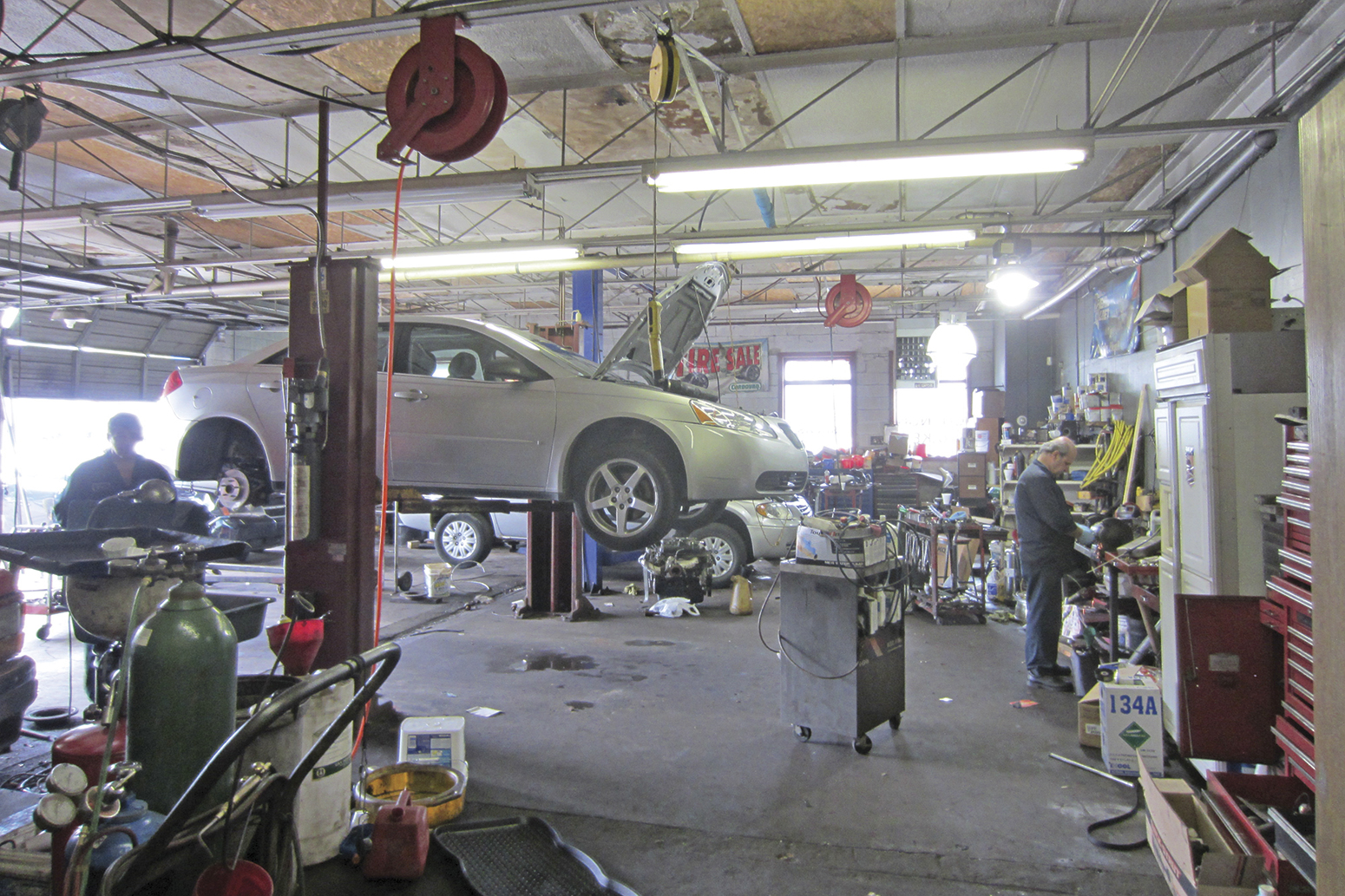 Courtesy of Rich Mahaney
13–29
Understand fire extinguisher size and location requirements for Class A fuels.
(Cont.)
13–30
Understand fire extinguisher size and location requirements for Class A fuels.
13–31
Understand fire extinguisher size and location requirements for Class B fuels.
13–32
Understand special considerations for Class B fuels.
13–33
Understand fire extinguisher size and location requirements for Class C fuels.
13–34
Understand fire extinguisher size and location requirements for Class D fuels.
13–35
Understand fire extinguisher size and location requirements for Class K fuels.
13–36
REVIEW QUESTION
What are the main factors that influence the proper distribution of portable fire extinguishers?
13–37
Effectiveness of portable fire extinguishers is limited by the ability of the building occupants to use them.
13–38
Without regular inspections, fire extinguishers can be rendered useless.
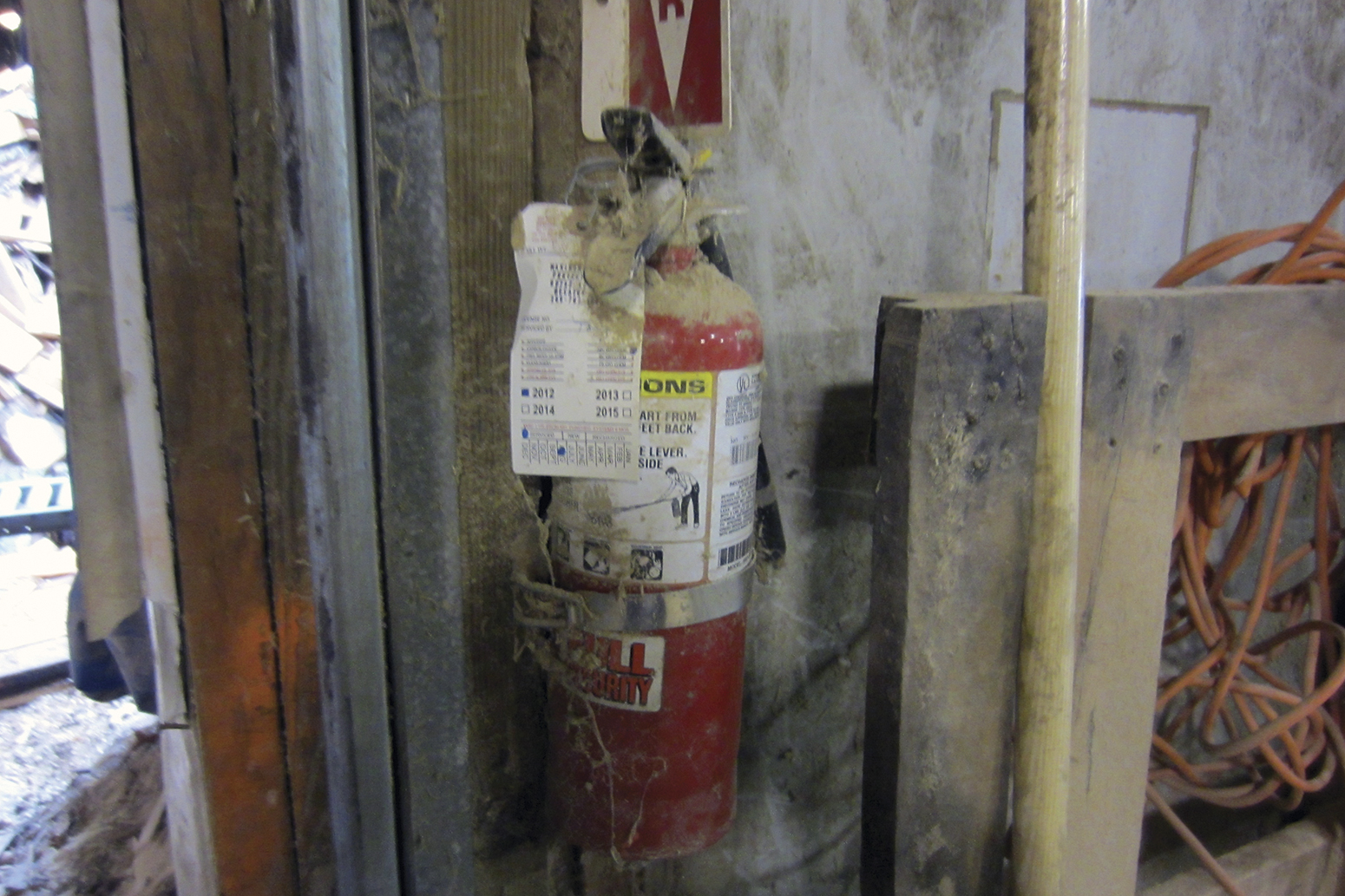 Courtesy of Rich Mahaney
13–39
Periodic fire extinguisher inspections are very important to fire and life safety in a facility.
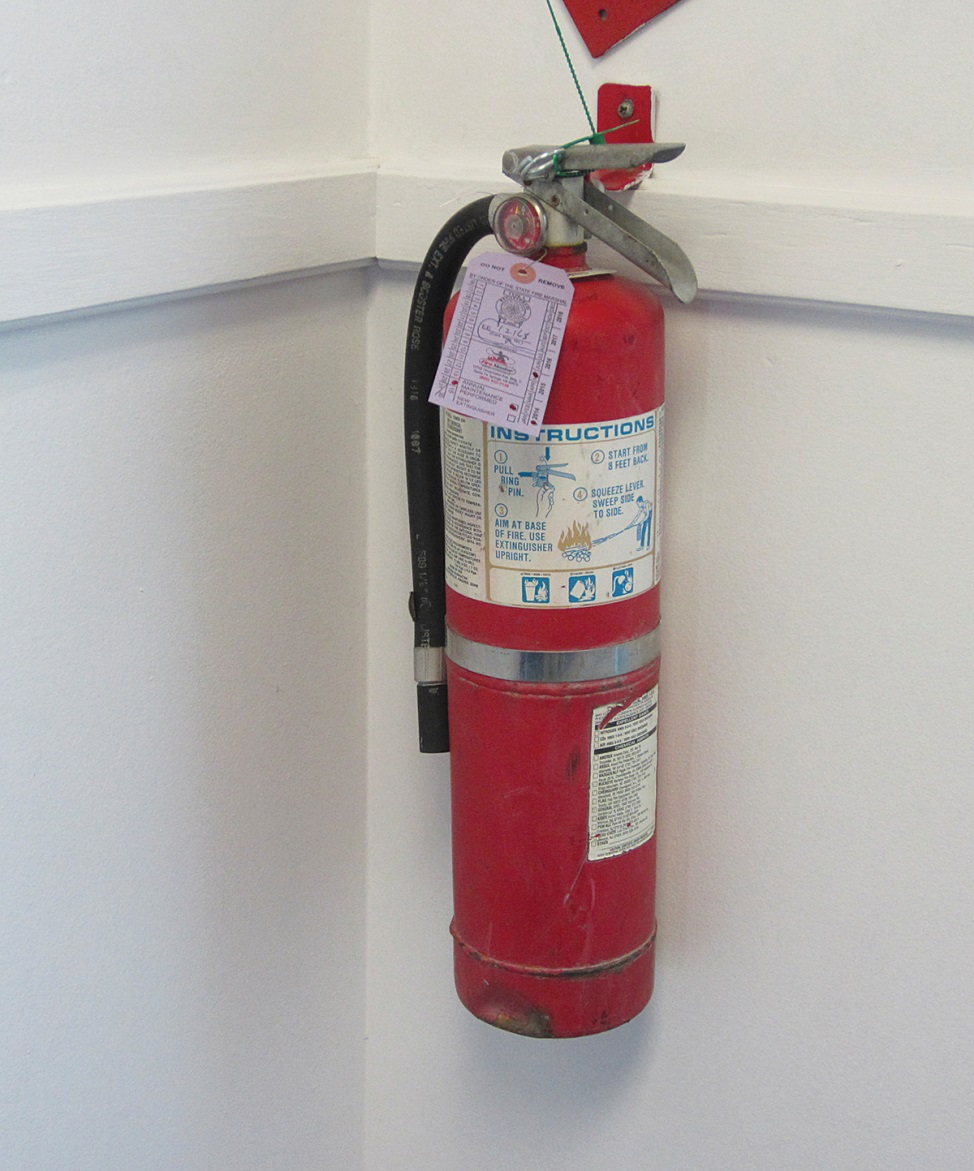 13–40
Courtesy of Rich Mahaney
NFPA® 10 recommends monthly fire extinguisher inspections.
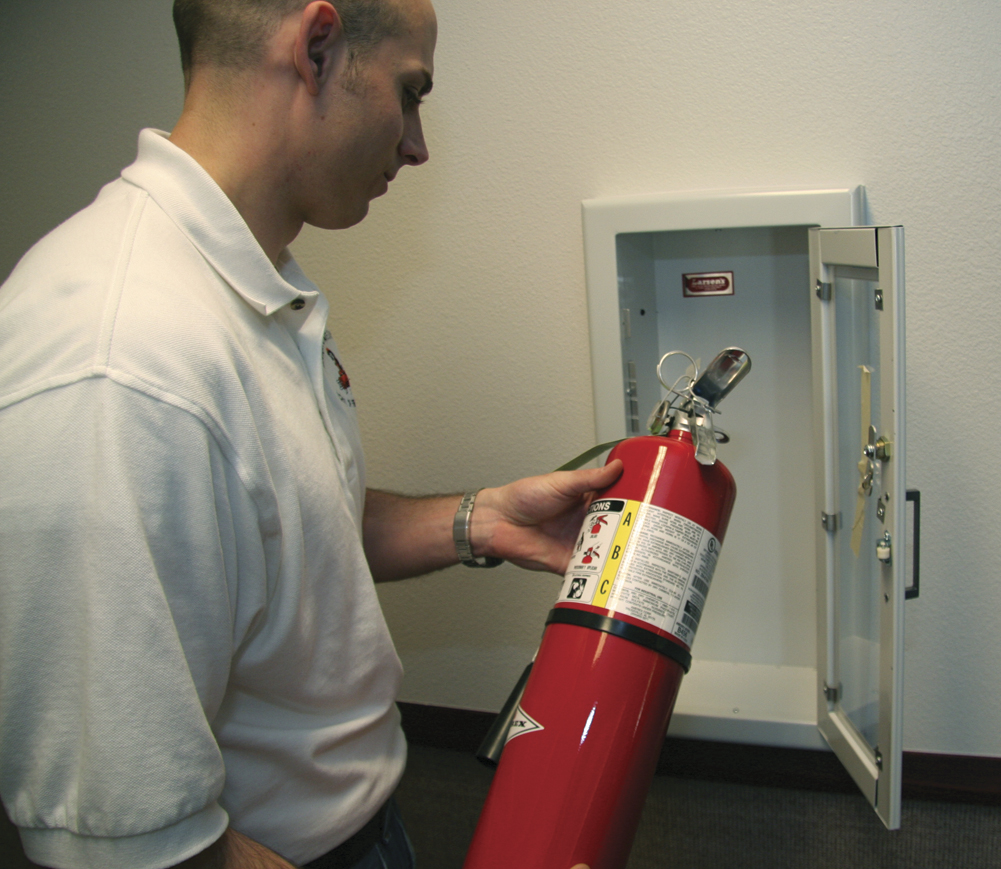 13–41
Be sure to check the inspection tag and the service collar tag.
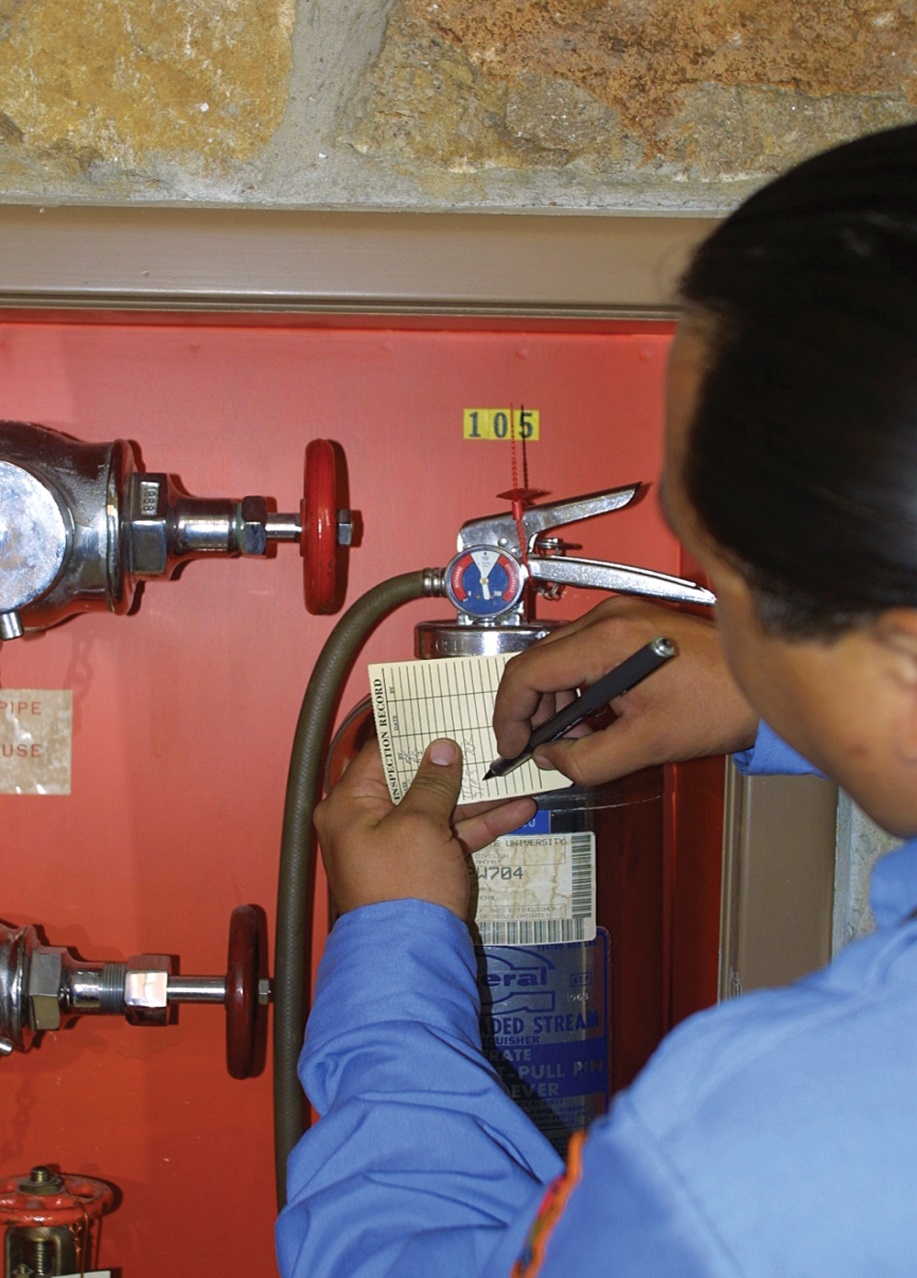 13–42
Inspectors need to check the same items the owner/occupant did.
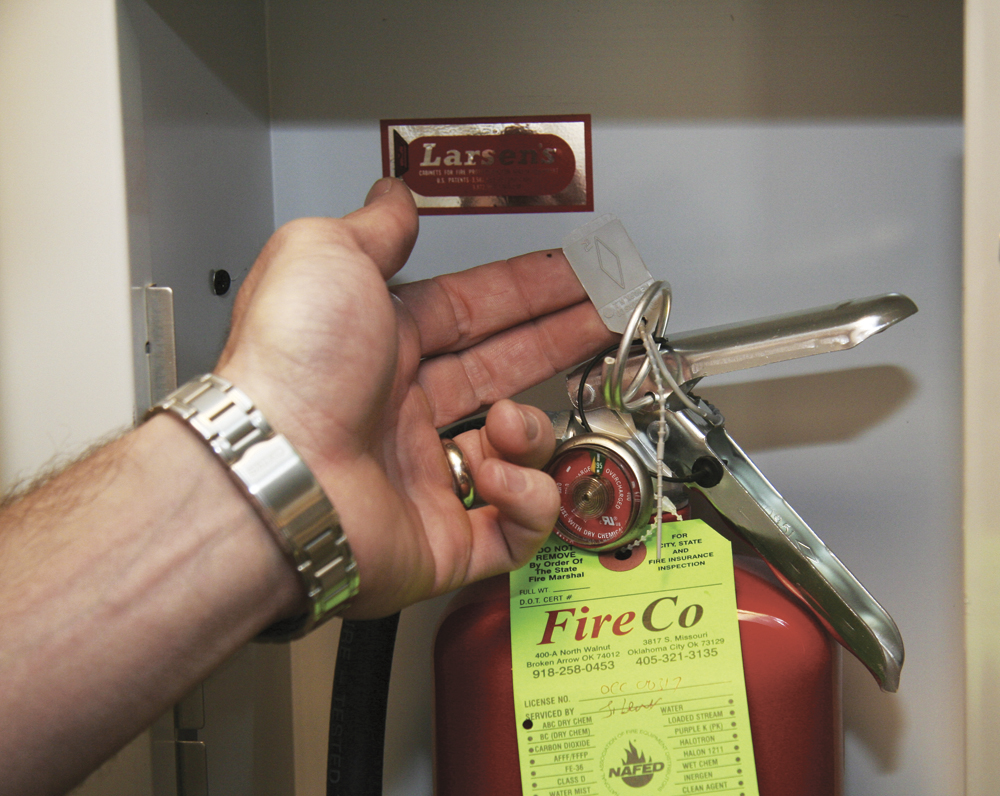 (Cont.)
13–43
Inspectors need to check the same things the owner/occupant did.
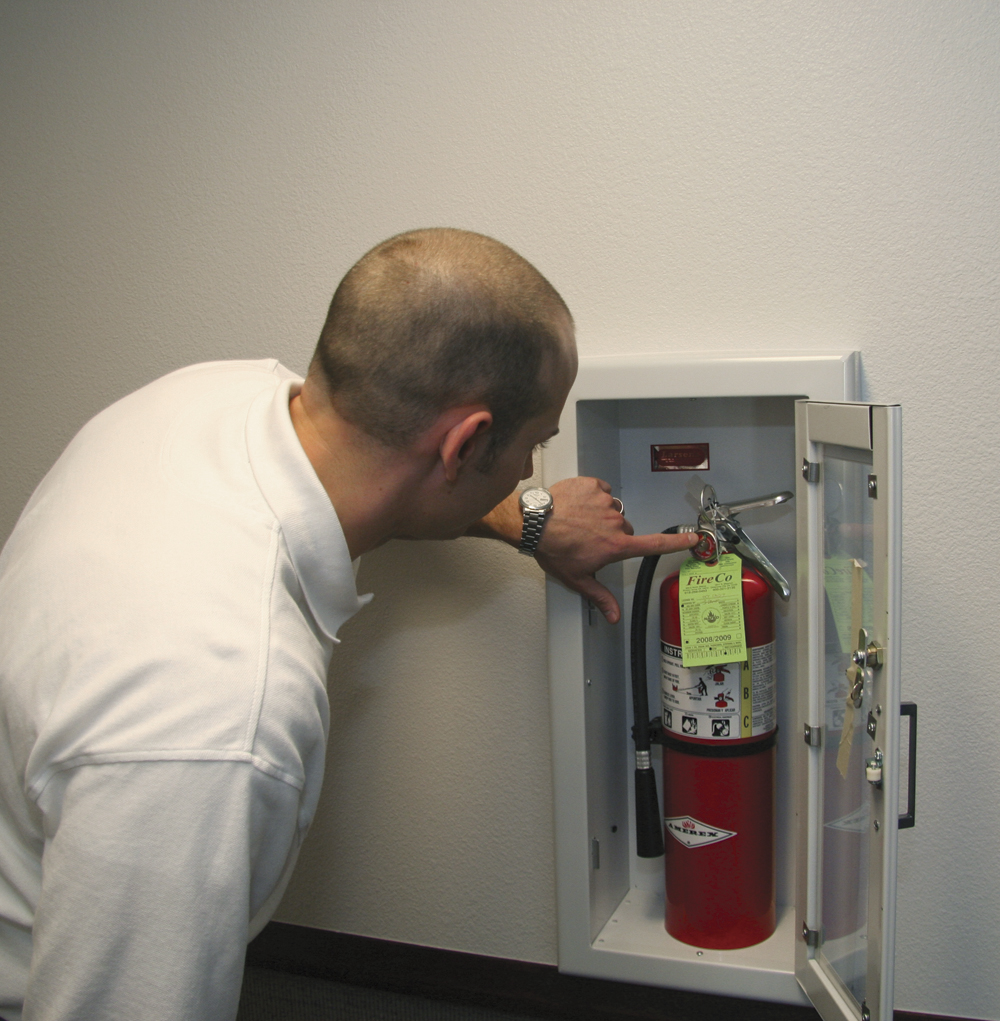 13–44
Inspectors need to know when to perform fire extinguisher maintenance and who should do it.
13–45
REVIEW QUESTION
What should an inspector look for when inspecting portable fire extinguishers?
13–46
Summary
Special-agent extinguishing systems and portable fire extinguishers are major components of fire and life safety systems.
(Cont.)
13–47
Summary
This chapter provided the fire inspector with an overview of the types of special-agent systems and portable fire extinguishers that might be found during a building or facility fire inspection.
(Cont.)
13–48
Summary
The inspector should become familiar with the specific types of special-agent fire extinguishing systems that are found locally as well as the locally adopted codes and standards that govern the distribution and installation of portable fire extinguishers.
13–49